On-Campus Spring 2023 
 Early Admission 2023-24
Start in High School - Finish at FIU
Facilitator: 

Ana M. Jimenez


Panelist:

Silvia Quinones-Silva, MMC
Sherilyn Lukas, MMC
Danay Barata, MMC
Emma Sanchez, BBC
Sonia Williams, BBC
Giovanna Telle, BBC
Valerie Morgan, Director
DEstination FIU - What You’ll Learn
Eligibility Requirements
Courses 
Apply STEPS
Instructional Materials
Important Dates
Navigating Website
On-FIU Campus
 Spring 2023Early Admission 2023-24
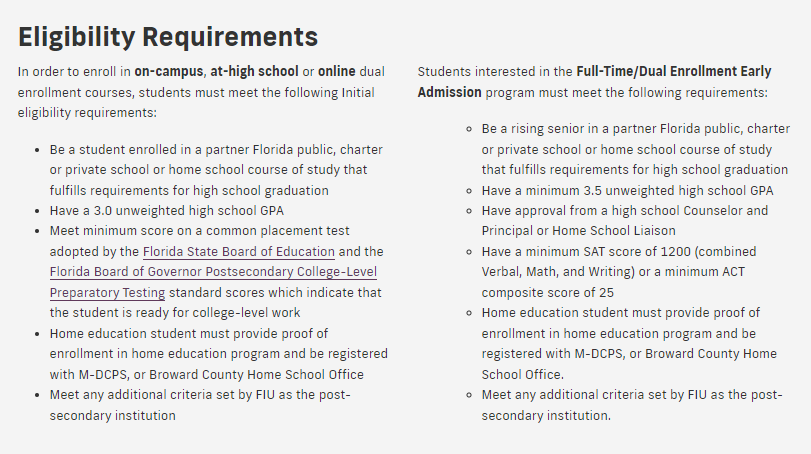 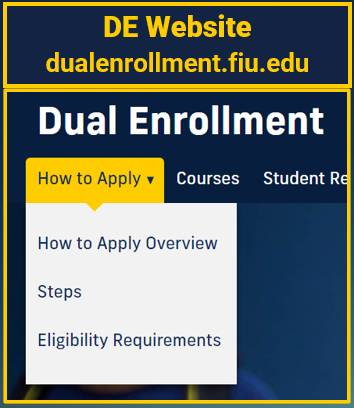 Initial & Continued Eligibility Requirements
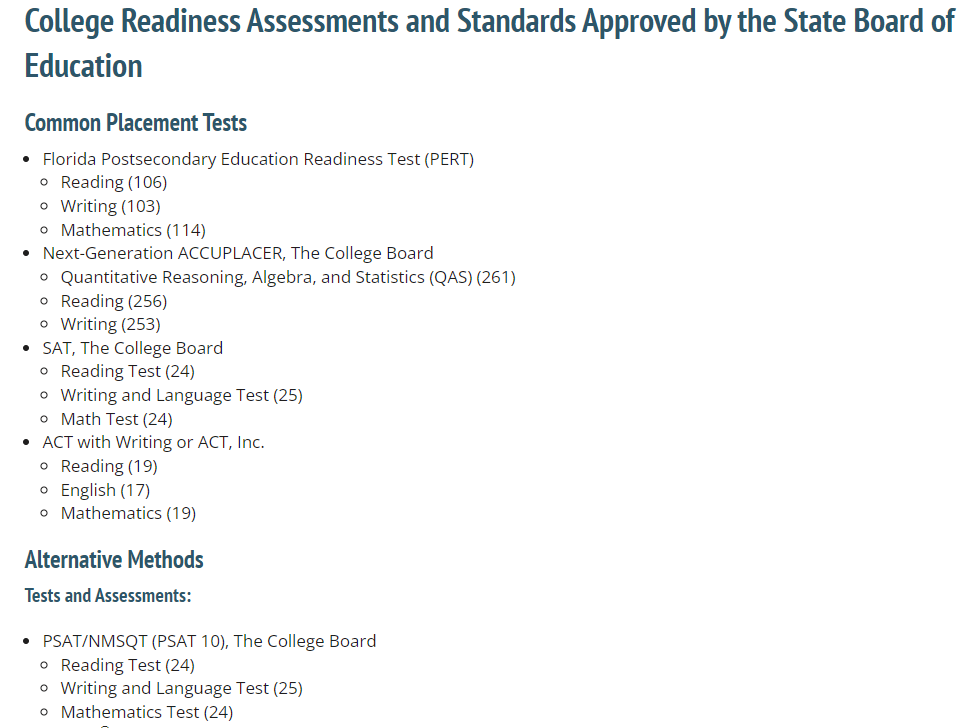 Accepted  Tests & Scores
On-FIU Campus
 Spring 2023Early Admission 2023-24
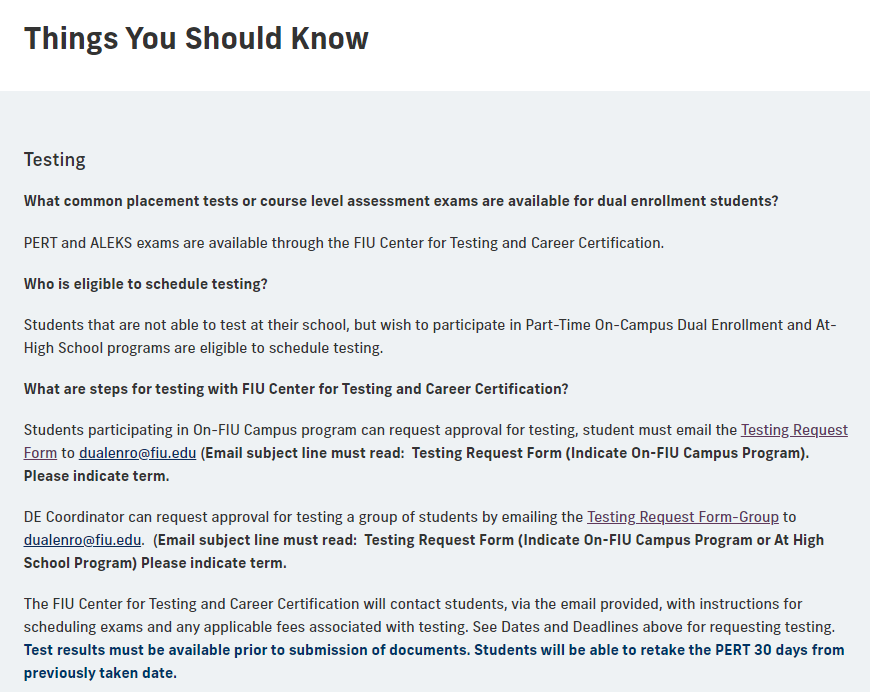 PERT Testing Request
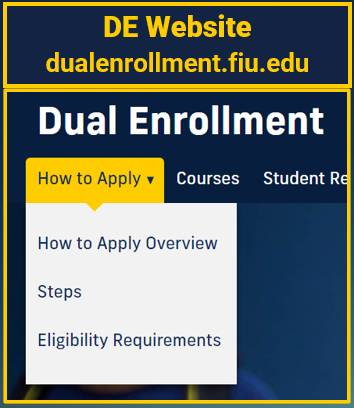 Visit DE Website STEPS page and view “Things You Should Know”
Testing Request Form Samples
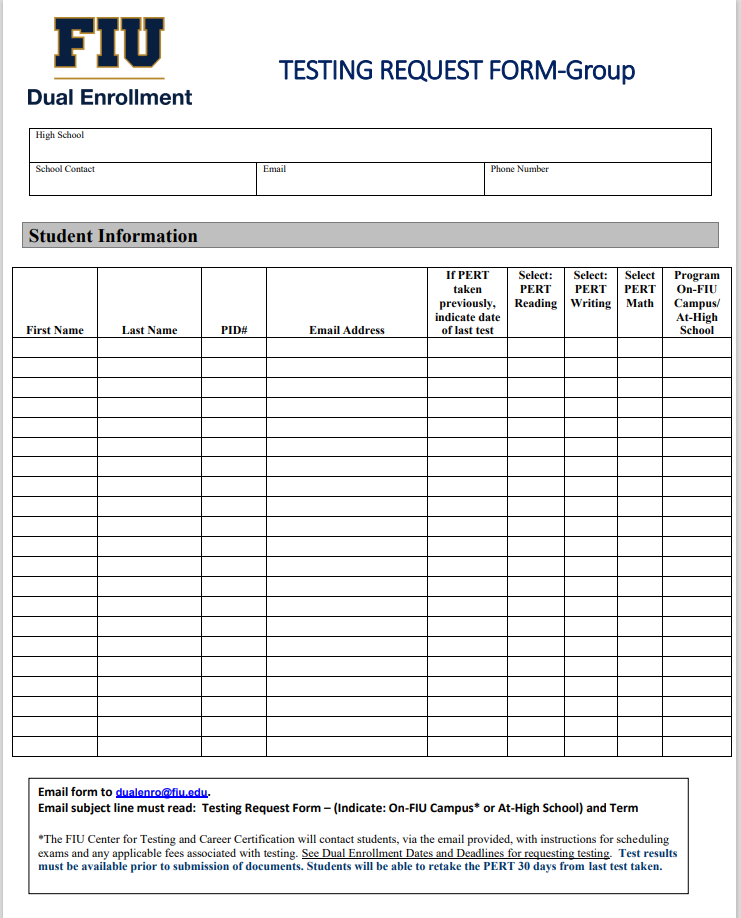 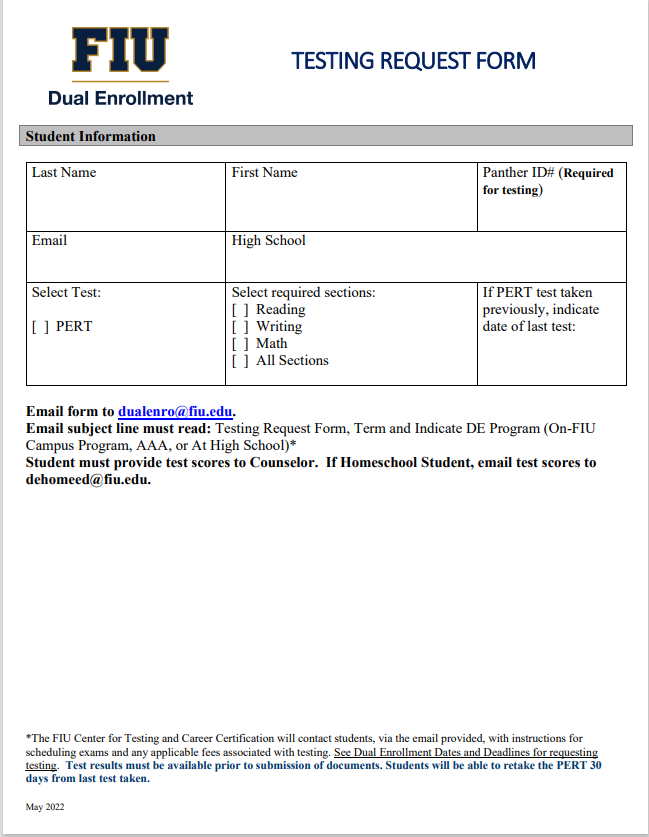 On-FIU Campus
 Spring 2023
Early Admission 2023-24
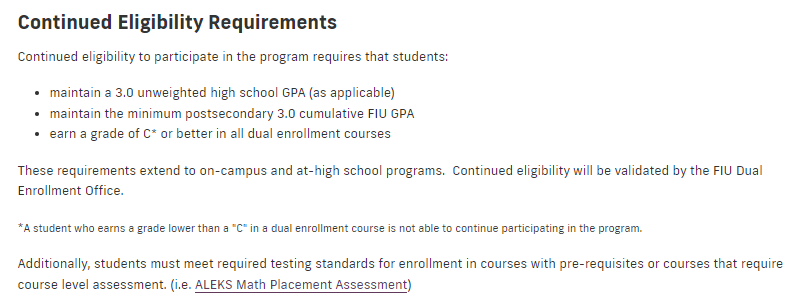 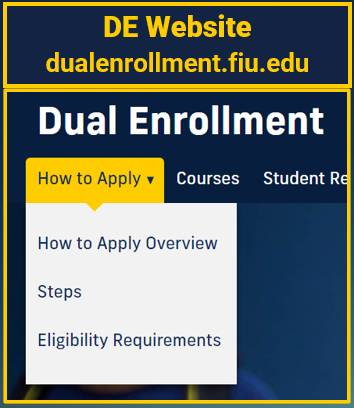 Continued Eligibility & Pre-requisites
Make Wise Decisions
Choose University Core Curriculum (UCC) courses
     Updated: 5/9/2022

Explore FIU degree pathways by taking electives that match student interest or degree aspirations.

https://dualenrollment.fiu.edu/Courses

my.fiu.edu
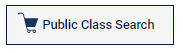 UCC Courses
UCC is a well-defined curriculum that includes General Education requirements together with Gordon Rule and Gordon Rule Writing Requirements

Communication  
Humanities
Mathematics
Social Science
Natural Science
Arts
3 Easy Steps - Students
Step 1:  Start Application 

New Students – Apply Online  
Returning Students - (only if not enrolled for 3 or more consecutive semesters) 


Step 2:  Complete Required Forms

Dual Enrollment Authorization Form
Immunization Form

Step 3:  Submit Forms

DE Authorization Form – submit form to DE Coordinator/ School Counselor
Immunization Documentation Form –email form immune@fiu.edu
3 Easy Steps – DE Coordinator
Step 1:  Verify Eligibility Criteria


Step 2:  Review and Approve courses


Step 3:  Upload DE Authorization Form 	   to DE SharePoint 

Students cannot register for classes until documents have been uploaded to SharePoint and registration window opens.
Dual Enrollment SharePoint
DE Authorization Forms must be uploaded to school folder on DE SharePoint
Upload forms individually for each student
First-time user: Request access by emailing dualenro@fiu.eduPrevious user: Receive email notification to re-activate for Spring 2023 on November 4th, 2023Access is granted to a single school appointee
Full-Time DE Early Admission 2023-24
Step 1:  Start Application 

New Students - Apply Online
Returning Students - (only if not enrolled for 3 or more consecutive semesters) 



Step 2:  Request Interview

Email Required Documents to dualenro@fiu.edu 
Official HS Academic Transcript
SAT or ACT Test scores
Recommendation Letter from School Counselor and/or Principal
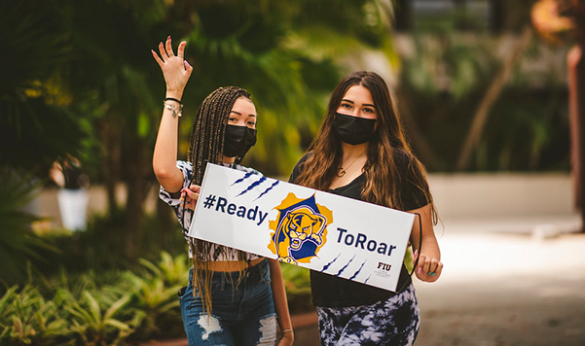 Acceptance LettersApril 24, 2023
Once admitted, student will receive instructions regarding:

Submission of DE Authorization Form
Managing Course Selection 
Orientation
Registering for Course
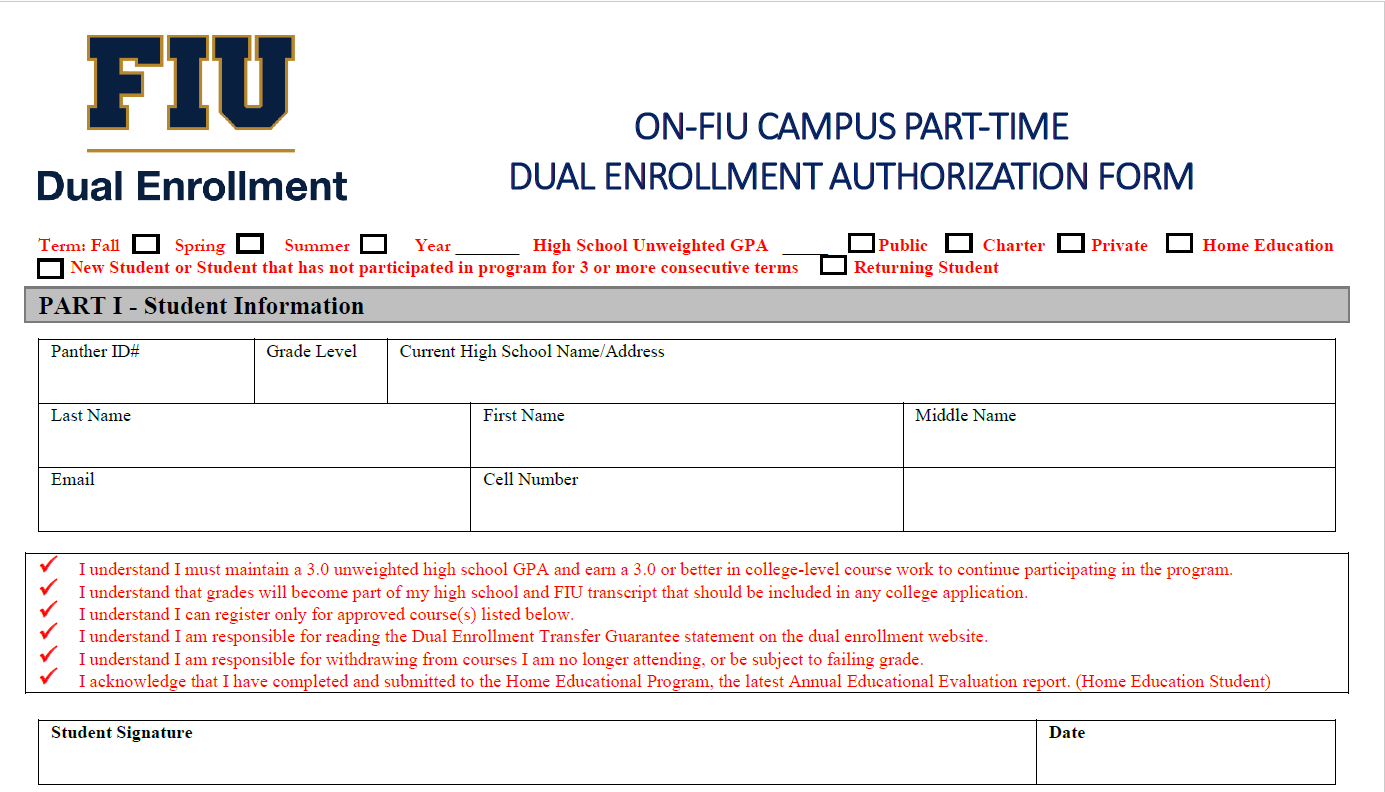 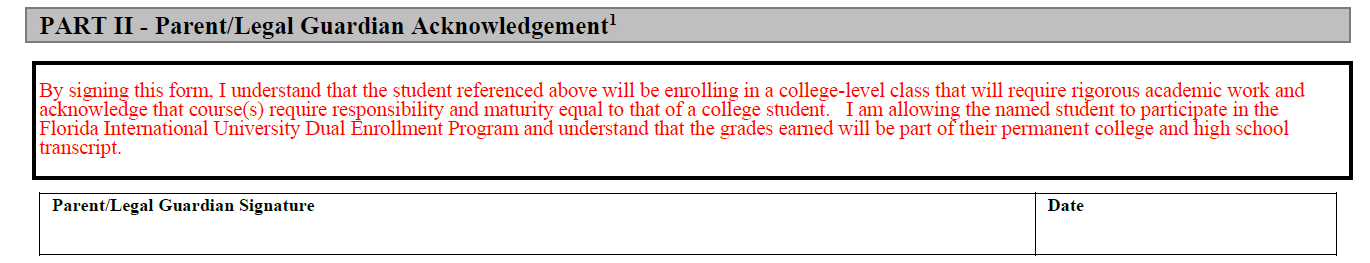 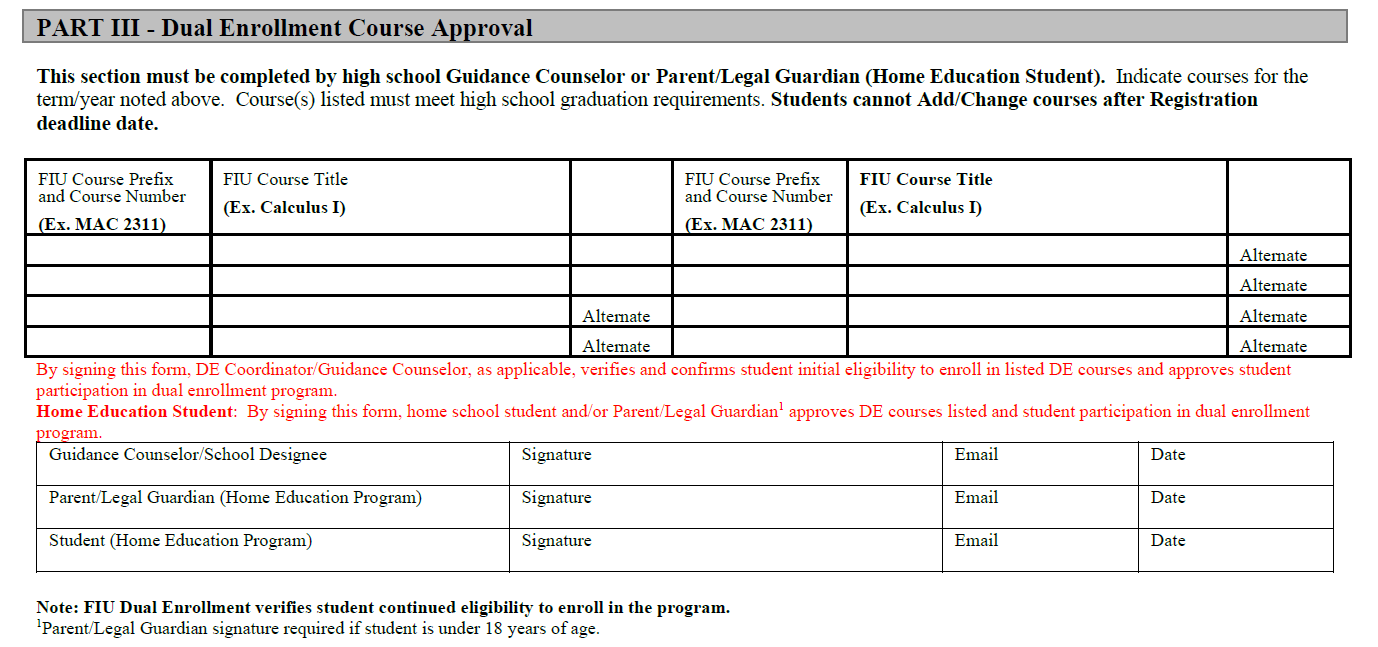 Early Admission 
DE Authorization Form

Form will be emailed to student if admittted.
By signing this form, School Counselor and Principal (or Parent/Legal Guardian for Home Education Student) confirm courses listed above are advised and acceptable towards high school graduation.


[
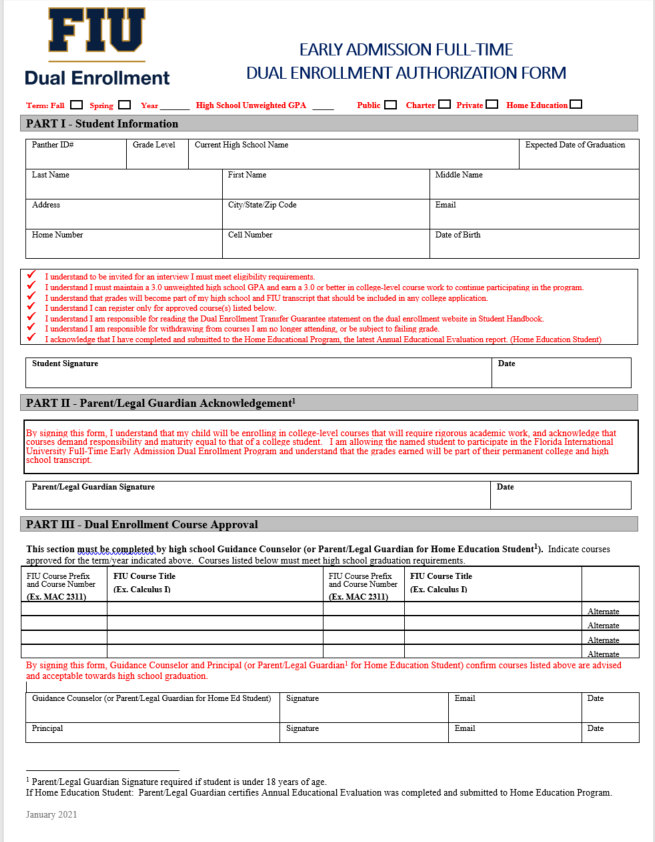 Instructional Materials
Students place order through their FIU student portal after registration

Students are redirected to the Barnes & Noble course materials page to place order

Instructional Materials will be available for Pick up at the FIU Bookstore

Digital books (e-books) access codes will be emailed
DE On-FIU Campus
 Spring 2023
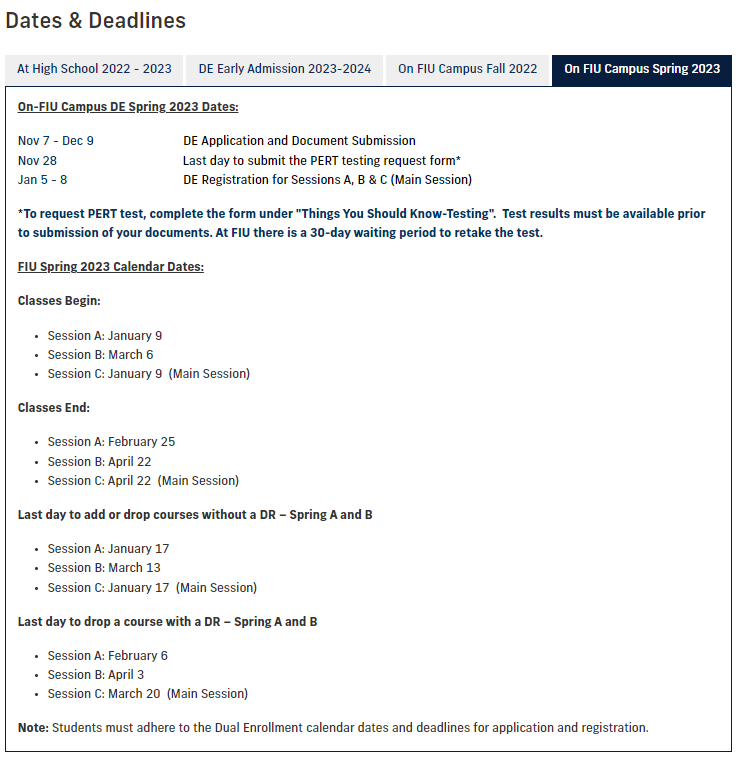 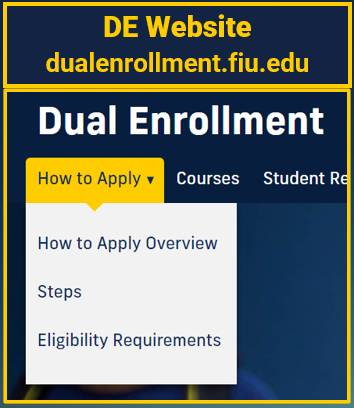 DE On-FIU CampusEarly Admission 2023-24
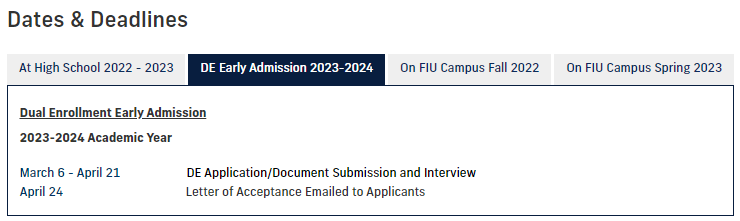 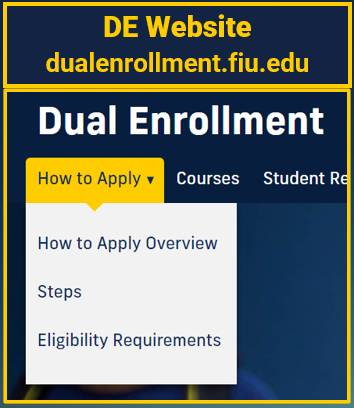 FAQs
Q1. What are the common placement tests that are accepted by FIU for determining college readiness?
	PERT/ACCUPLACER/SAT/ACT and PSAT
Q2. What common placement tests are offered at FIU? How can you test?
	PERT, Testing request form is available on DE Website under “Things You Should Know”
Q3.  What is the recommended course level and number of courses per semester for dual enrollment students?
	Recommended course level is 1000 and 2000 level courses and 2 courses per semester
Q4. Can students select an Online course?
	Yes, students may select courses offered In-Person, Online, or Hybrid
FAQs
Q5. What are “After Applying…What’s Next” emails?
	A serious of communications sent to students from the DE Office providing them with 	status of their application and reminding them of 	important dates and deadlines. 

Q6. What happens if a student registers for a course not listed and approved on the DE Authorization Form?
	DE Office will email DE Coordinator/Guidance Counselor to request approval of course 	that the student selected. 

Q7. How will the school know that students enrolled?
	Enrollment notification will be sent to the schools after the semester Drop date.
FAQs
Q8. How are grades provided to the schools? 
	DE Coordinator/School Counselor will be able to access grades through the 			Dual Enrollment Extranet Sharepoint site.

Q9. How can students get their FIU transcript?
	Students can request transcripts by visiting onestop.fiu.edu and searching “Transcripts”

Q10. How can DE Coordinator/School Counselor access “Credit By Exam” tables?
	By visiting dualenrollment.fiu.edu Student Resources page under “Credit by Exam Tables”
DEstination FIU Navigate DE Website
https://dualenrollment.fiu.edu/